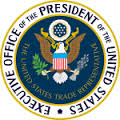 Transparency and Coordination in Rulemaking
Kent Shigetomi
Office of the U.S. Trade Representative
Overview
Review:  The Three Elements of GRP
Why are Transparency/Consultation and Coordination Important?
Key Elements of Transparency and Consultation
Key Elements of Coordination
Elements of GRP
Three areas at the core of the “better regulation” agenda successfully applied in countries with different economic strategies, legal systems, and administrative cultures:

Internal coordination of rulemaking activity, particularly the ability to manage regulatory reform and coordinate with trade and competition officials 
Regulatory impact assessment (RIA), particularly the capacity to ensure that better policy options are chosen by establishing a systematic and consistent framework for assessing the potential impacts of government action, including impacts on trade.
Public consultation mechanisms to improve transparency, such as “publication for comment” and other practices that allow wide access, and the quality of consultation mechanisms
Why is Transparency Important?
Accountability:  When the public knows what the government is doing, it can hold the government accountable for its actions
Engagement and Buy-in:  The public must have the information required to participate meaningfully in the decisionmaking process and to foster public ownership of regulations
Efficiency:  Making information publicly available requires it to be organized and expressed clearly.  This enables feedback from those outside of the government
4
Why is Consultation Important?
Enhanced Information Quality:  Public consultation allows input from those directly affected by the regulation.  It brings in external expertise that can help regulators avoid potential unnecessary costs and inefficiencies
Credibility:  Seeking the views of affected parties strengthens the relationship between government and stakeholders
Better Implementation and Compliance:  Consultation can identify unintended effects and practical problems.  This increases buy-in and facilitates implementation
Why is Internal Coordination Important?
Internal coordination of rulemaking activity, particularly the ability to manage interagency review and coordinate with trade and competition officials, is an essential part of GRP.  Successful internal coordination occurs both before an agency publishes a regulation for public comment—as described in the previous section, during the drafting of a final regulation, as well as after its adoption.

Enhanced information quality. By leveraging the knowledge of experts across the government, regulators can help each other refine data and analysis and plan for implementation.
Efficiency. Interagency coordination is essential to planning interagency cooperation where applicable and preventing the implementation of duplicative or overlapping rules.
Intragovernmental trust. Interagency coordination promotes awareness across the government enabling a system that sets expectations for regulators and enables interagency disputes to be adjudicated.
Transparency Obligations in the TBT Agreement
Technical Regulations and Conformity Assessment Procedures 

Articles 2.9 and 5.6 (General):  Notification

	-- Publish proposed TRs and CAPs

	-- Notify Members through WTO

	-- Provide copies upon request

	-- Receive and consider comments	

Articles 2.10 and 5.7 (Emergency)

Articles 2.11 and 5.8: Publication
7
TBT Article 10: Enquiry Point
Answer all reasonable enquiries from other Members and interested parties

Provide documents on TRs, standards (including regional standardizing bodies) and CAPs

Notify of agreements reached with other Members on TRs, standards and CAPs
8
TBT Annex 3 - Standards Development
Publish work program every 6 months (para J)

60-day notice and comment before adoption of new standard (para L)

On request, provide draft of standard (para M)

Take account of comments (para N)

Promptly publish adopted standard (para O)
9
Basics of Transparency in the U.S. Federal Regulatory System
Administrative Procedure Act

The Act requires that agencies go through a “notice and comment” process open to all interested parties, both foreign and domestic.

Before agencies can issue a final regulation, they must respond to the comments, make sure that the final regulation follows logically from the proposal and the public record, and is not arbitrary or capricious.

The public record may be used by the courts in settling any challenge to the regulations brought by interested parties.
10
Process in the United States
A notice of a proposed technical regulation (or conformity assessment procedure) is published in the U.S. official journal, the Federal Register.

Comments are accepted.
No restrictions on who may submit.

Equal treatment of all comments received. 

Agency considers comments as it determines if and how to regulate. 

A final technical regulation is published in the Federal Register.
Comments received are addressed in the final regulation.
Disclosure of Information UnderExecutive Order 12866
The public can consult the website of the U.S. Office of Management and Budget (OMB) and learn each day which rules are under formal review at OMB and which have been cleared.

OMB’s website notes which outside groups have recently met with the agency on rules under review.

All written information provided to OMB while a proposed regulation is under review is sent to the relevant agency and posted on the OMB website. 

Letters that OMB sends to agencies outlining its concerns with draft regulations that OMB sends back are posted on the OMB website.
12
Effective Internal Coordination
The APEC-OECD Integrated Checklist on Regulatory Reform provides guidance on what constitutes effective internal coordination, including coordination between policy areas and/or sectors, between ministries at the domestic level, and between governments and international bodies

By facilitating interagency input, awareness, and cooperation, regulators enhance the quality of the review, adoption, and implementation processes of specific regulations, while building a system of cooperation that will be of far better quality than if an agency were to act alone without internal coordination or consultation.
Elements of EffectiveInternal Coordination
Development of an economy-wide, cost-sensitive, and forward-looking regulatory agenda that is issued on an annual basis;
Establishment of overarching and publicly available principles to guide good regulatory governance; and
Systematic review of existing regulations to improve their effectiveness and address burdensome requirements contained within.
Regulatory Oversight Body
APEC Study cites four primary roles
Advisor:  Provides advice and support to regulators to assist them in complying with government policies aimed at regulatory quality assurance. Disseminates written guidance.
Coordinator:  Involves coordinating different regulatory rulemaking and activity. To avoid conflict between regulators, the oversight body provides advice in the context of the development of particular regulations.
Gatekeeper:  Controls the quality of draft regulations. This function focuses on the ability of the oversight body to question the technical quality of RIA and the underlying regulatory proposals.
Advocate:  Promotes long-term regulatory reform policy goals, including policy change, the development of new and improved tools and institutional change.
Interagency Coordination of Rulemaking:Office of Information and Regulatory Affairs
Role of the Office of Information and Regulatory Affairs (OIRA)
OIRA was established in 1980, partially in response to the explosion in regulation that occurred in the 1970s and earlier in the U.S.
OIRA is located within the Office of Management and Budget (OMB), part of the Executive Office of the President.  The Director of OMB is a member of the cabinet and reports to the President.  This gives OIRA special standing with other agencies.
OIRA is the lead division of OMB for regulatory oversight and interagency review of “significant” regulations.
OIRA also develops and oversees government-wide policies in the areas of information collection, information policy, privacy, and statistical and science policy.
16
Executive Order 12866: “Regulatory Planning and Review”
Issued in October 1993.
Governs OIRA’s centralized, interagency review of draft regulations.

Establishes principles of regulation.
Regulation must be consistent with law.
Regulations must identify nature and significance of problem.
Alternatives to address the problem must be identified and assessed.
The costs and benefits of each alternative must be assessed.
The alternative selected should maximize net benefits to society.

These principles guide OIRA’s review of regulations.
17
Centralized Management and Leadership
Emphasizes the importance of and adherence to regulatory principles and procedures.
It helps to ensure that regulations are consistent with the law and with the President’s principles and priorities.
It promotes coordination among different parts of the Executive Branch.
It helps to improve and strengthen the analysis underlying rules.